Risk
What is risk?
What’s the worst thing that can happen?
What is risk?
Risk = Exposure

Probability of Loss or Damage
Ways to Manage Risk
Accept it: Performance Obligations
Avoid it: Unacceptable or Catastrophic Risks
Abate it: Learn/Improve/Plan; QC/QM
Allocate it: Contract responsibilities
Finance it: Buy (or require) Insurance
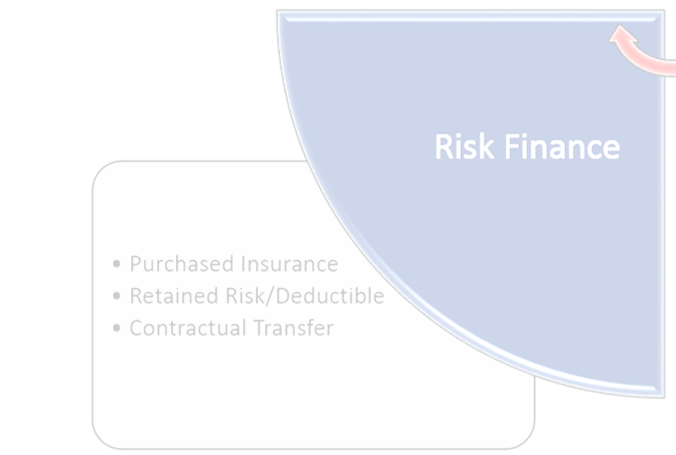 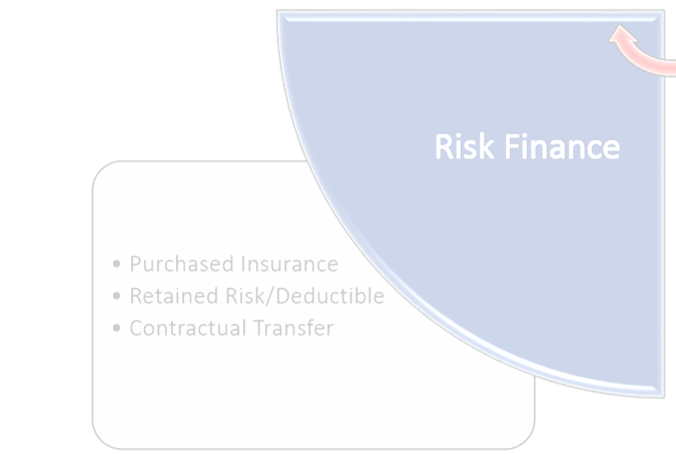 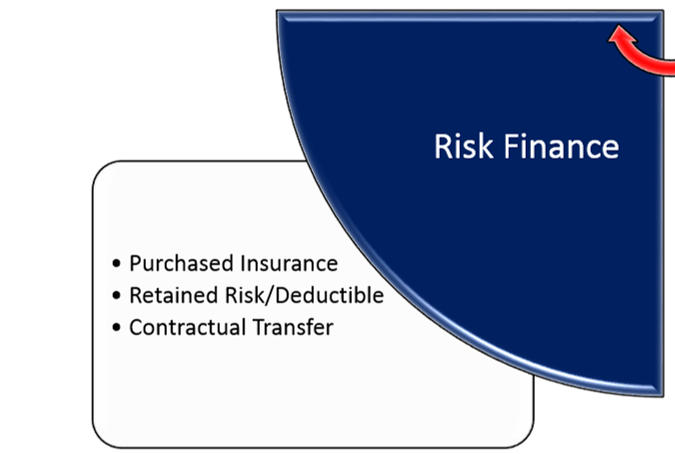 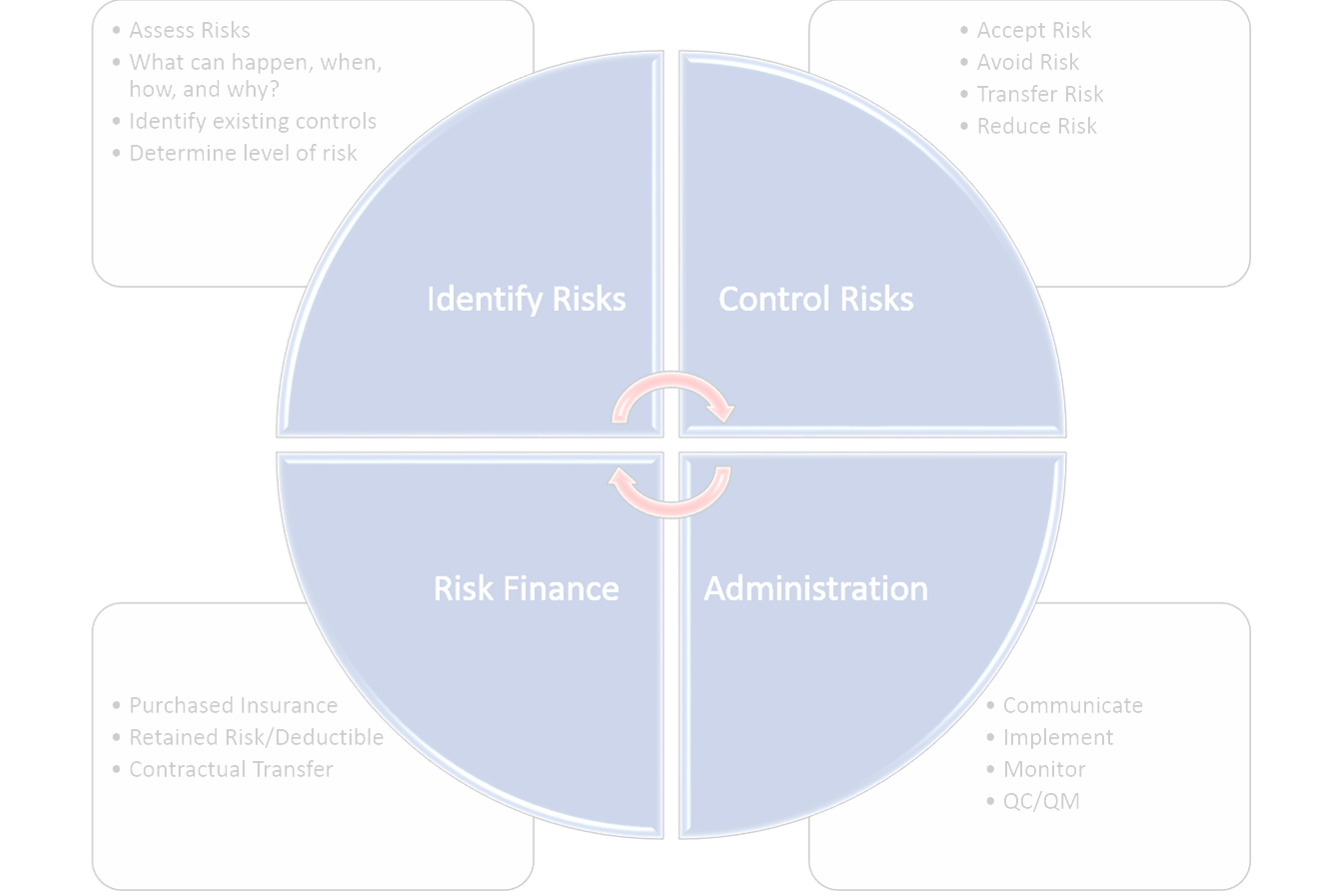 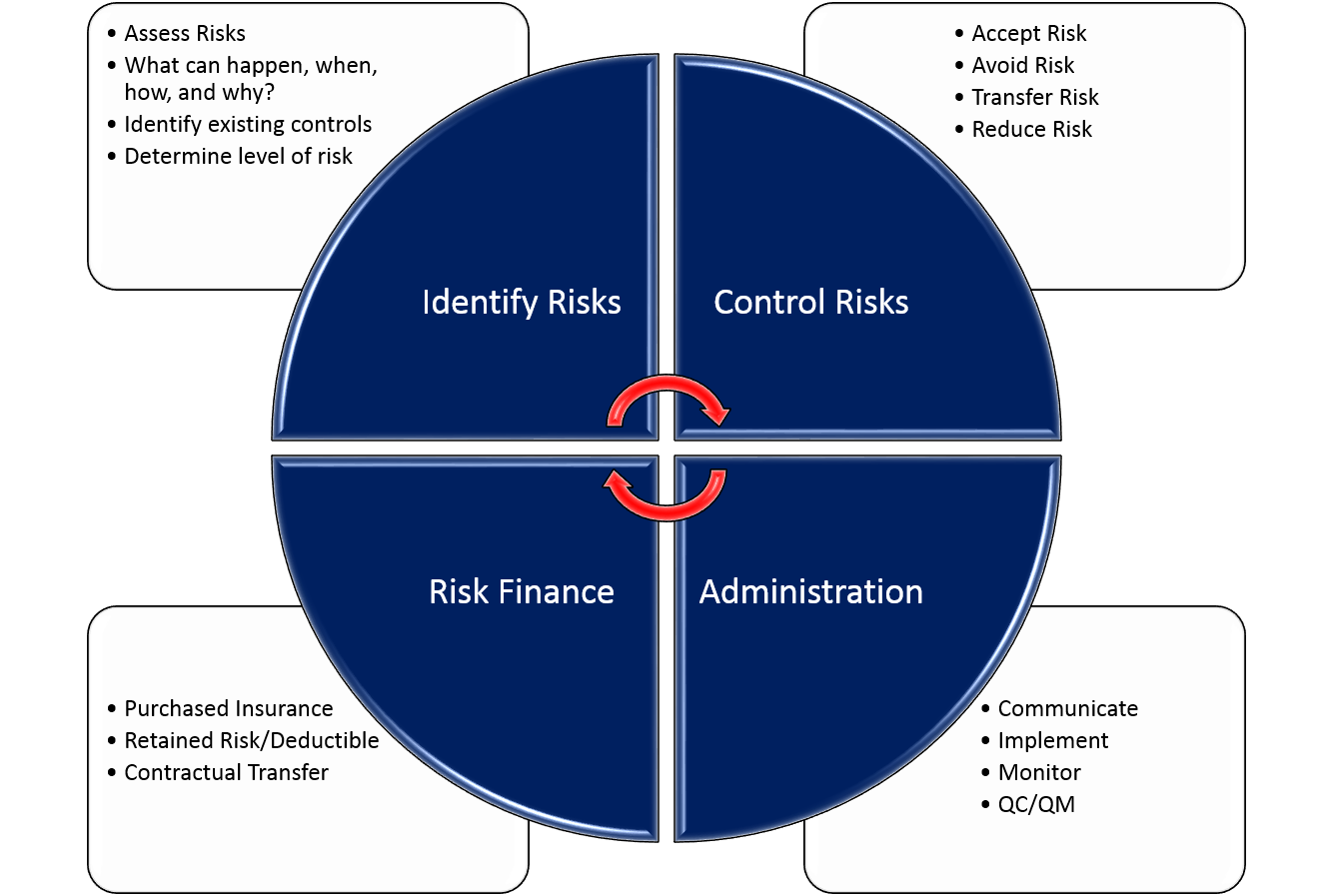 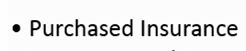 Insurance Types
Property
General Liability
Professional Liability
Workers Compensation and Employers Liability
Automobile
Property Insurance
Owner’s Property (Fire)
Builders Risk
Inland Marine
Installation Floaters
Builders Risk – The Good
Builder’s Risk
Construction contracts are indivisible
Progress payments don’t excuse performance
Obligation is to deliver completed building
Covers all parties’ interest in project: Owner, GC, subs
GC must purchase
IRF can’t insure non-government interests
Beware: only policy owner may be entitled to cancellation notice
Subrogation and claim waivers
Builders Risk – the Not-So-Good
Replacement cost only
No consequential damages
See Owner’s Loss of Use Insurance
GC administers policy and claims
Accidental damage to boilers and equipment excluded
See Boiler and Machinery Insurance
Coverage Terminates at Substantial Completion
Must be replaced with Owner’s property insurance
Value of completed building and FF&E exceeds contract price
Builders Risk – Do You Even Need It?
Site work
Renovation/Upfit work
Damage to existing structure covered under Owner’s property insurance
Your policy doesn’t protect GC/subcontractor interest
In appropriate circumstances, Installation Floater may be enough
Builders Risk Limits
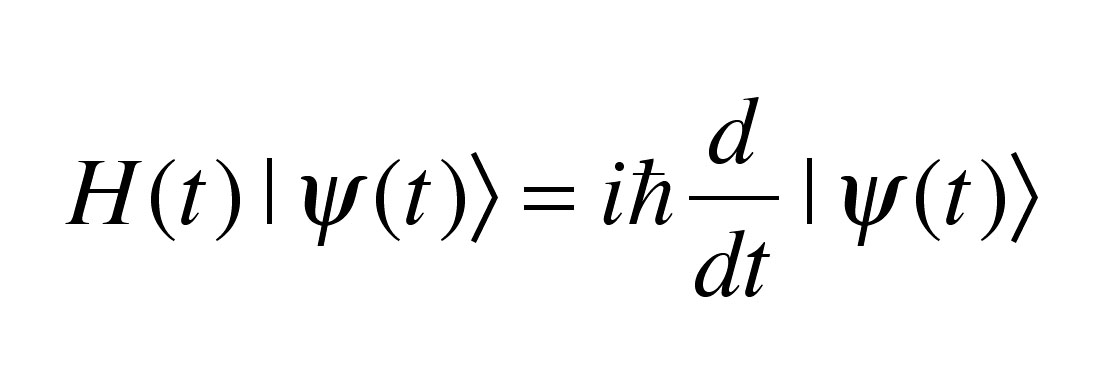 Liability Insurance – Policy Basis
Claims Made and Reported
Occurrence
Latent claims covered in later policy years
A/E may be gone-dead, retired, moved to Alaska
Can’t monitor if coverage maintained
Tail or extended reporting period
Different “triggers”
Multiple policies (and limits) may be triggered
Certificate “plus” will verify coverage
Rick, we’ll always have Paris
Commercial General Liability Insurance
Architects and contractors
GC should require subcontractor policies
Architects GL coverage not as broad
Almost always written on an occurrence basis
Contractual Liability: coverage for indemnity obligations
Exclusions-watch out!
Completed Operations: the gift that keeps on giving
CGL: What’s covered?
Bodily injury, sickness or death
Property Damage:
Physical damage
To Tangible Property
Including loss of use
AND loss of use of property not physically damaged
Exclusion: “your own work”
Except for completed operations
CGL: What triggers?
Accident
Property Damage: “continuous exposure to same generally harmful conditions”
Property Damage: “Manifestation?”
Completed operations
CGL: How much?
Sovereign Immunity
$300,000 per claimant
$600,000 per occurrence, regardless how many governmental units involved
Immunity doesn’t apply to GC, subs or A/E
Effectively caps their indemnity exposure
CGL: How much more?
What’s the worst that can happen?
Sitework, isolated location
Demolition/implosion downtown
Agency activities
Research facility with limited access
Active campus with curious students
Construction is almost always a “high risk” activity
You may be immune; doesn’t mean you won’t be sued
CGL: How much more (more)?
Defective construction
Repair cost
Diminished value
Bodily injury, sickness or death
Damage to other property
Difficult to value
General Liability Limits
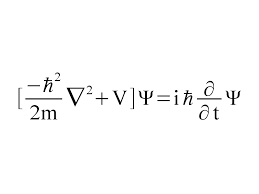 Limits Computer
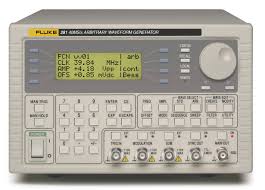